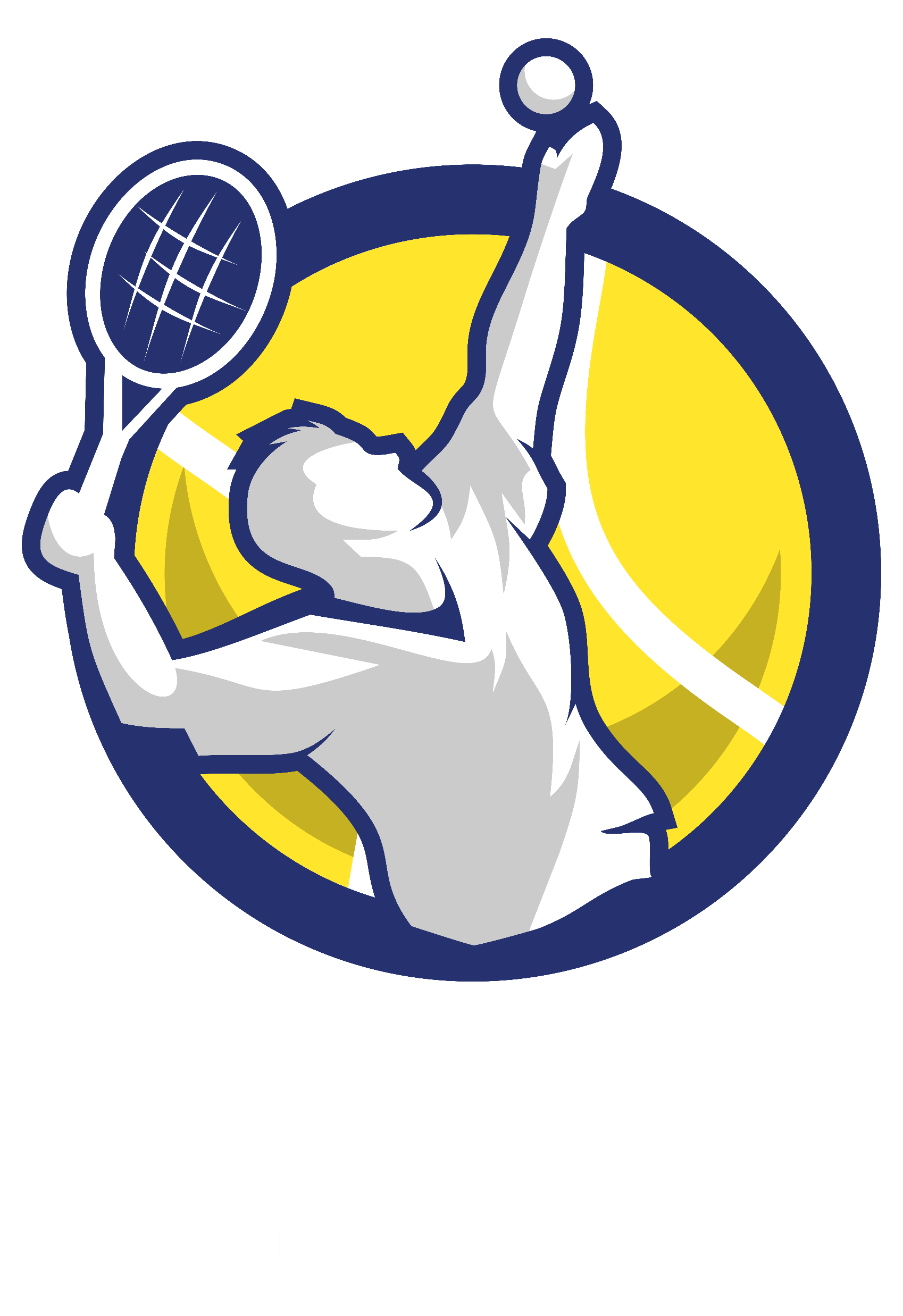 AIDES AUX CLUBS 2025
Nom du Club
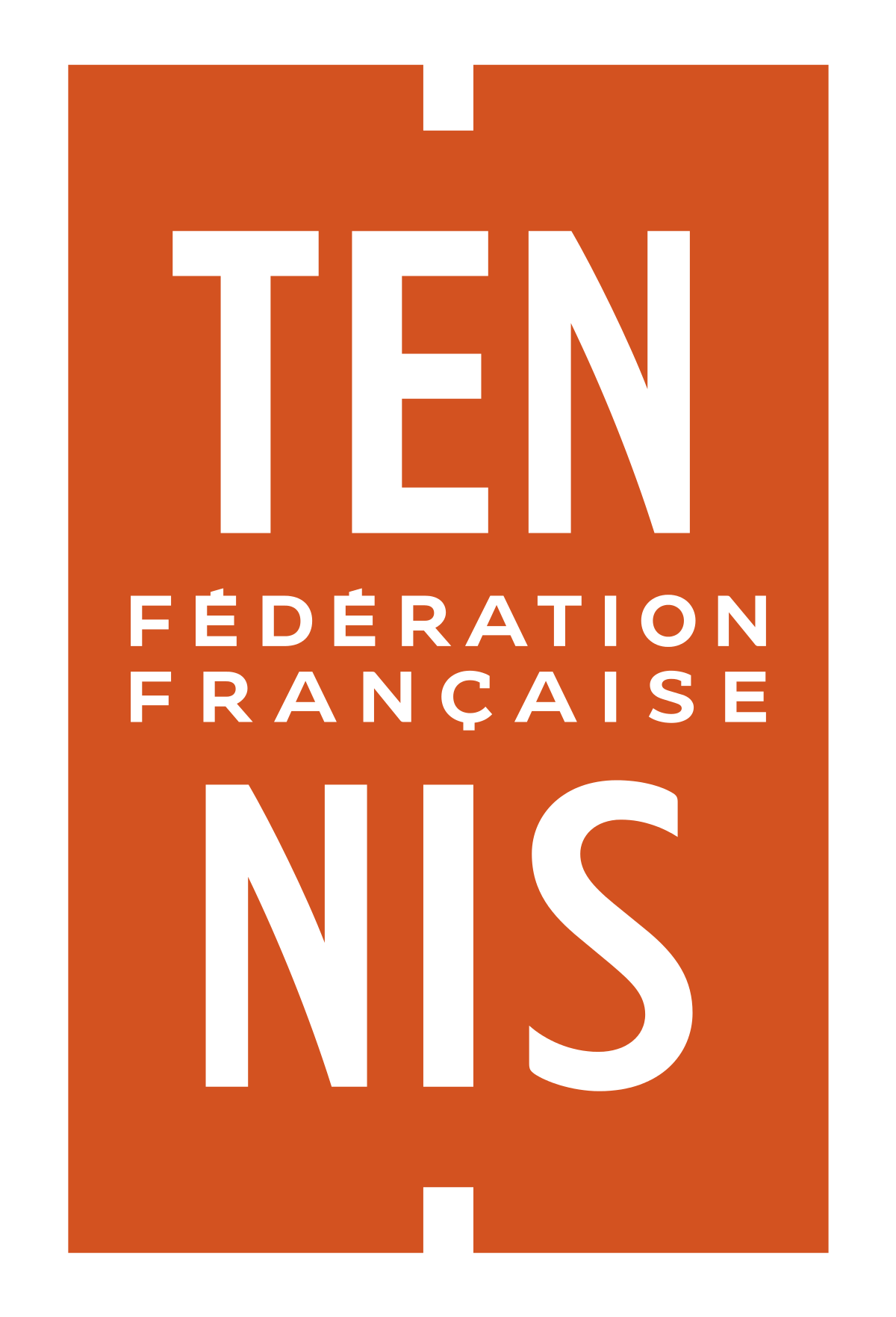 Notre SWOT
Nos forces, faiblesses, opportunités et menaces
W
S
Forces
Faiblesses
xxxxxxxxx
xxxxxxxxx
xxxxxxxxx
xxxxxxxxx
xxxxxxxxx
xxxxxxxxx
Lorem ipsum dolor sit amet
Non cupiditate aspernatur in
Quaerat perspiciatis et error voluptatem
Menaces
Opportunités
xxxxxxxxx
xxxxxxxxx
xxxxxxxxx
Lorem ipsum dolor sit amet
Non cupiditate aspernatur in
Quaerat perspiciatis et error voluptatem
xxxxxxxxx
xxxxxxxxx
xxxxxxxxx
O
T
2
OBJECTIFS ET ACTIONS
Quels sont objectifs que votre club souhaite atteindre et quelles sont les actions à mettre en place pour les atteindre ?
Objectif
XXXXXXXX
Actions à mettre en place
XXXXXXXX
XXXXXXXX
Objectif
XXXXXXXX
Actions à mettre en place
XXXXXXXX
XXXXXXXX
Objectif
XXXXXXXX
Actions à mettre en place
XXXXXXXX
XXXXXXXX
INDICATEURS DE RÉUSSITE FIXE PAR LE CLUB

XX
XX
XX
XX
3
Descriptif de l’action :
FICHES ACTIONS
Intitulé de l’action :
Fidélisation
Recrutement
Urban Tennis
Création école (Padel, Beach, Tennis)
Embellissement club house
Lieu de réalisation :

Date(s) prévisionnelle(s):


Responsable de l’action :

Coût Prévisionnel (détaillez) :
INDICATEURS DE RÉUSSITE FIXE PAR LE CLUB

XX
XX
XX
XX
4
Descriptif de l’action :
FICHES ACTIONS
Intitulé de l’action :
Fidélisation
Recrutement
Urban Tennis
Création école (Padel, Beach, Tennis)
Embellissement club house
Lieu de réalisation :

Date(s) prévisionnelle(s):


Responsable de l’action :

Coût Prévisionnel (détaillez) :
INDICATEURS DE RÉUSSITE FIXE PAR LE CLUB

XX
XX
XX
XX
5
Descriptif de l’action :
FICHES ACTIONS
Intitulé de l’action :
Fidélisation
Recrutement
Urban Tennis
Création école (Padel, Beach, Tennis)
Embellissement club house
Lieu de réalisation :

Date(s) prévisionnelle(s):


Responsable de l’action :

Coût Prévisionnel (détaillez) :
INDICATEURS DE RÉUSSITE FIXE PAR LE CLUB

XX
XX
XX
XX
6